머신러닝의 기초
28기 로봇기계공학과
최병희
목차
머신러닝이란?
정의
기법
딥러닝? 머신러닝?
선형회귀
Hypothesis
Cost Function
Gradient Descent algorithm
Logistic 회귀
분류같은 회귀
Hypothesis – Sigmoid
Cost Function
파이썬과 텐서플로우
파이썬
텐서플로우
머신러닝이란?
정의
데이터를 이용한 모델링 기법.
문서, 음성, 이미지 등의 데이터로부터 모델*을 찾아내는 것.
모델?? 머신러닝의 최종 결과물.
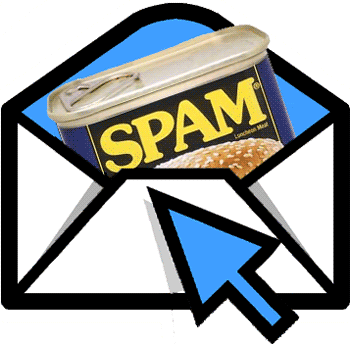 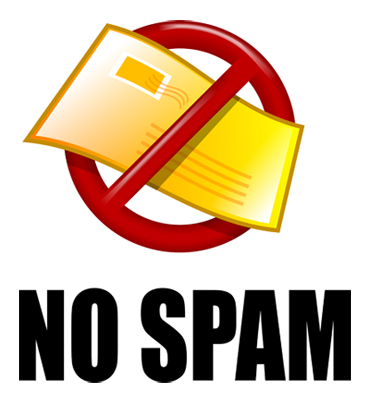 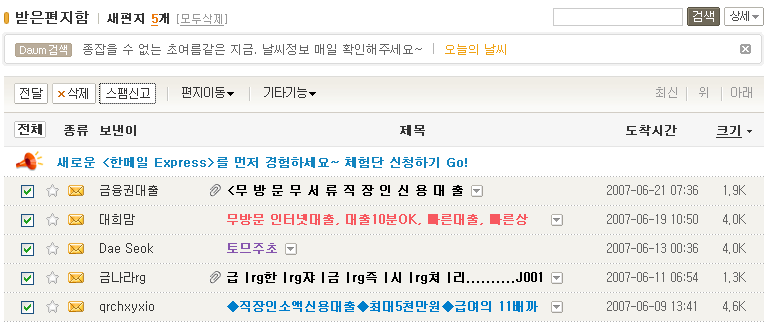 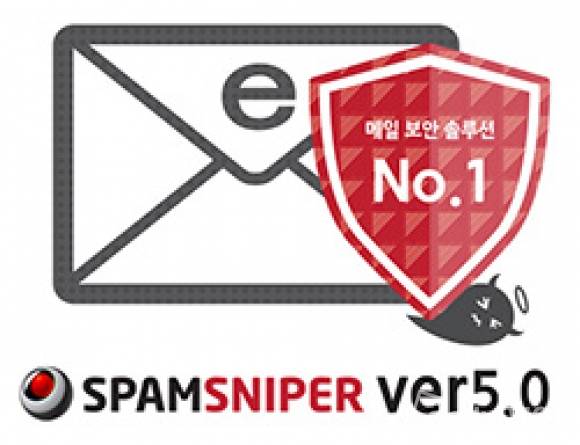 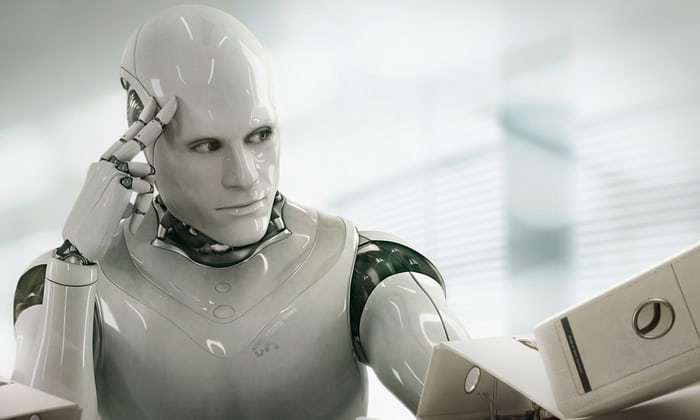 데이터:
스팸메일
모델:
스팸메일 분류기
머신러닝
[Speaker Notes: 모델은 가설이라고도 한다. 선형 회귀 설명과정에서 다시 언급할거에요]
기법
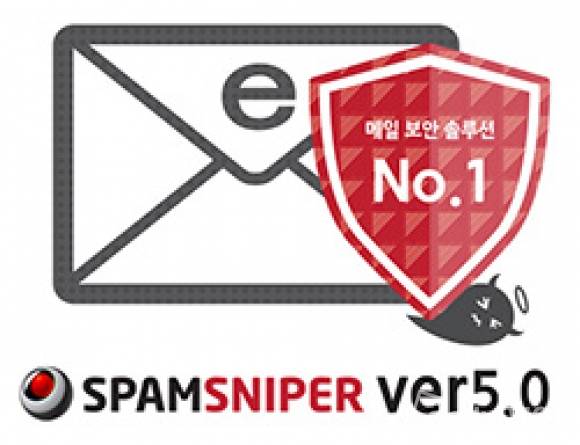 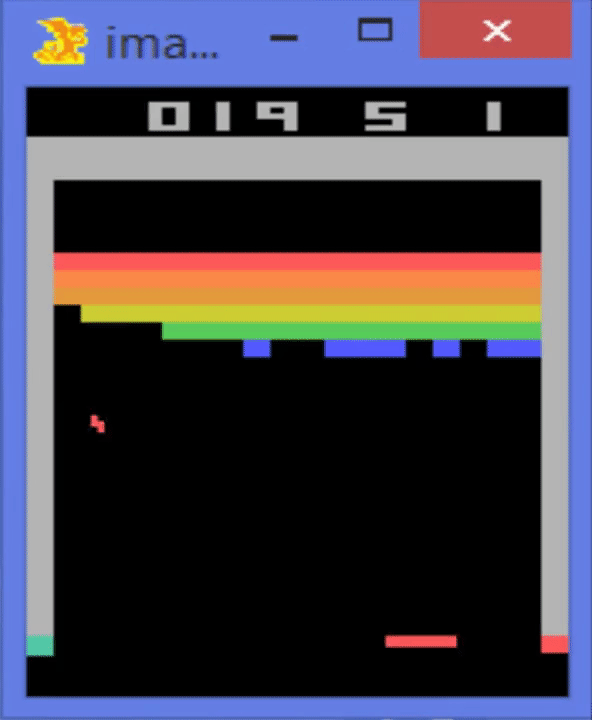 지도학습
학습 데이터 타입: {입력, 정답}
분류: {입력, 해당 범주}
이진 분류, 다범주 분류
Ex) 스팸 메일 분류기
회귀: {입력, 정답}
선형 회귀, 로지스틱 회귀
Ex) 시험 점수 예측기
비지도학습
학습 데이터 타입: {입력}

강화학습
학습 데이터 타입:
   {입력, 출력, 출력에 대한 평가 점수}
보상을 통한 학습
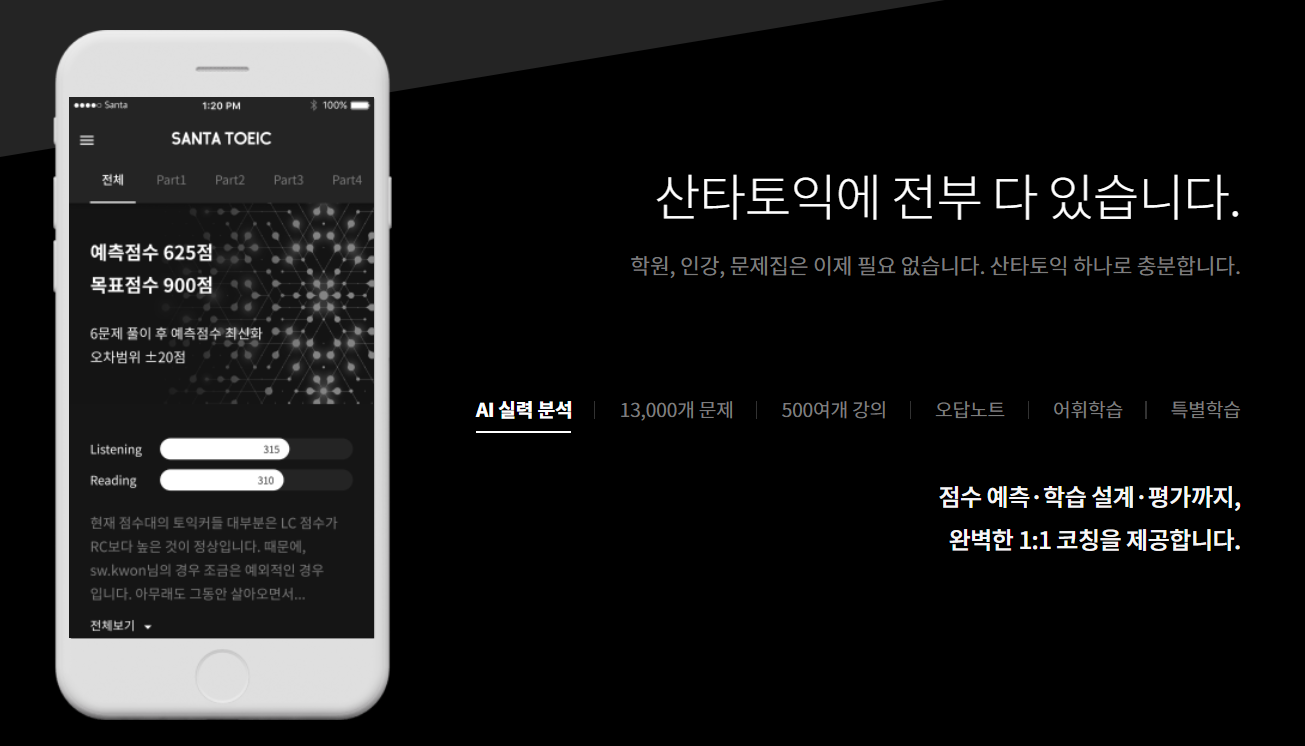 [Speaker Notes: 지도학습 : 선생님이 정답을 알려주면서 가르쳐준다
비지도학습 : 데이터의 특성을 분석&데이터 가공
강화학습 : 제어나 게임 플레이 등 최적의 동작을 학습해야 할 때 사용
구글 딥마인드의 벽돌깨기 게임
4시간정도 걸림]
딥러닝? 머신러닝?
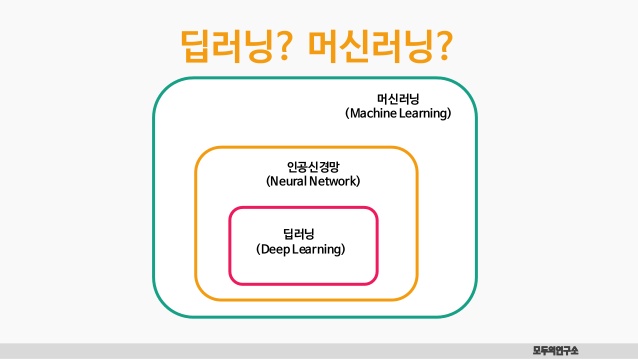 [Speaker Notes: 딥러닝은 심층 신경망을 이용한 머신러닝 기법.
인공신경망은 시냅스의 연결 방식을 본따 알고리즘화 시킨 기술이다.
이러한 신경망의 층이 무수히 많은 것을 심층 신경망이라 한다.]
선형 회귀
Hypothesis
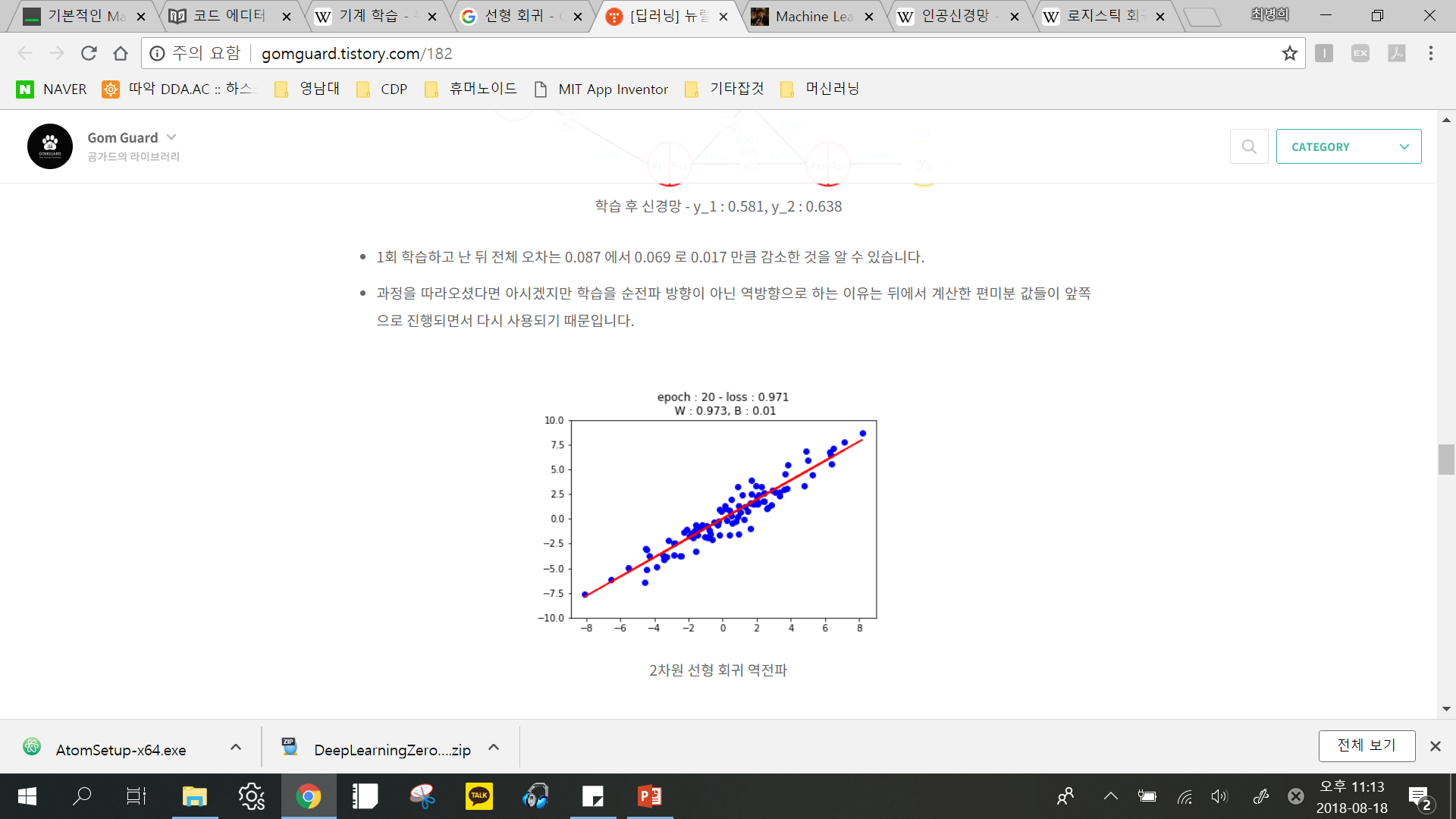 선형 회귀는 가설*이 필요!
가설 = 그래프의 방정식
W는 가중치, b는 바이어스
[Speaker Notes: 선형 회귀라서 선형 방정식을 세운다.
가중치란? 답에 가까워지도록 계속해서 조절해주는 변수.
바이어스도 마찬가지.]
Cost function
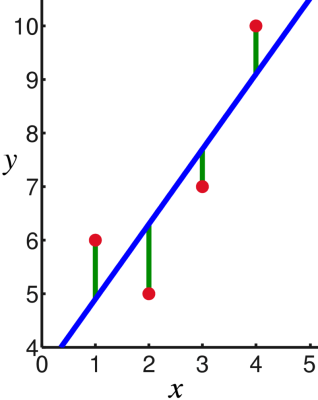 Cost = 오차를 계산하는 알고리즘.
점과 그래프와의 거리가 가장 작은 시점이 가장 적합한 가설.
오차값을 줄여나가며 적합한 가설을 찾는 것이 선형 회귀의 학습.
[Speaker Notes: Cost, 즉 낭비되는 비용을 줄이는 것
Hx-y부분이 오차, 제곱하는 이유는 차이를 양수로 표현하기 위함, 차이의 증폭으로 정확성 조절이 쉽다.
오차의 합의 평균이 가장 작을 때 가장 적합한 가설.
오차값을 줄여나가면서 정답에 가까운 가설을 찾는 것이 선형 회귀의 학습이란 뜻임.
그런데 w,b를 찾을수 있는 방법을 모르면 될때까지 해 볼 수밖에 없음.]
Gradient descent algorithm
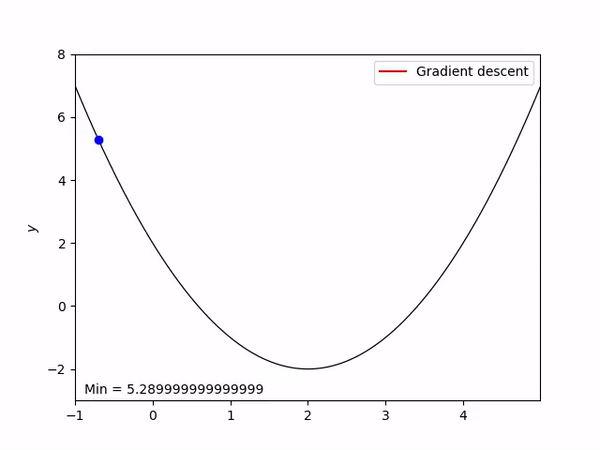 가중치 W의 값을 찾기 위한 알고리즘.
W-Cost 그래프의 기울기가 0이 되는 지점이 가중치값.
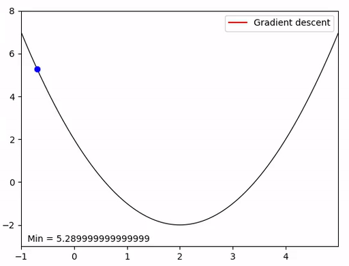 cost
cost
W
[Speaker Notes: 계산과정을 간단히 하기위해 바이어스 생략
미분을 쉽게 하기위해 분모에 2를 추가, 어차피 상대적으로 가장 작은 지점을 찾는 것이라 2를 추가해도 무관
a는 학습률.
저 방정식을 계속 반복하여 적합한 가중치를 찾음.
기울기가 +이면 w의 값을 줄여서 음수 방향으로 w를 이동
기울기가 –이면 w의 값을 키워서 양수 방향으로 w를 이동
기울기가 0이면 오차가 최소이다. 그 지점을 적합가중치로 한다.]
선형 회귀의 전 과정
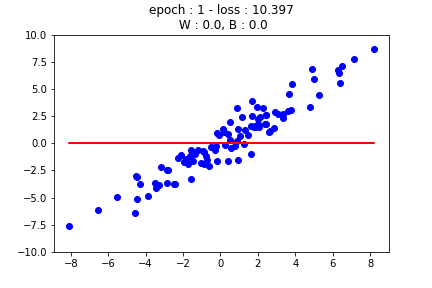 Logistic 회귀
분류같은 회귀
y
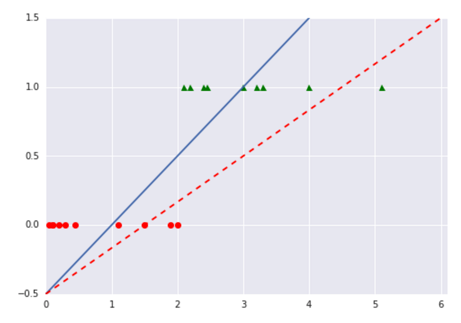 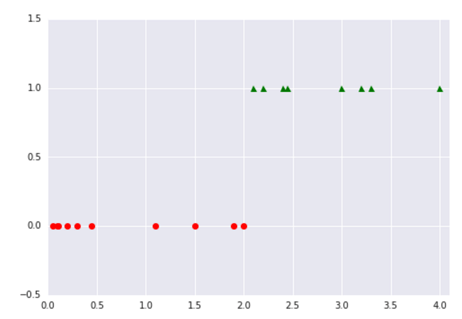 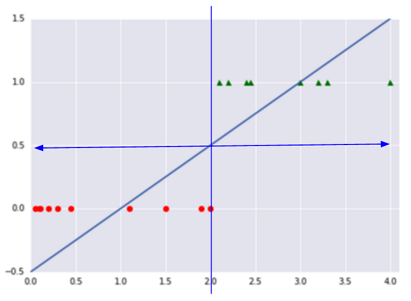 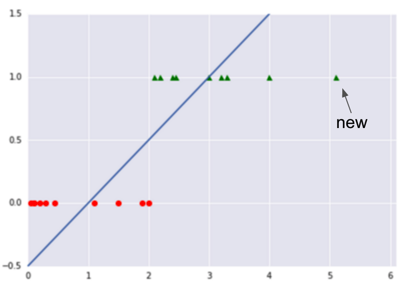 이진 분류를 위한 회귀.
사실 선형 회귀도 됨.
재학습으로 인해 기준점 변경.
선형 회귀 사용이 힘듦.
x
[Speaker Notes: 이런식으로 0과 1만 취급하는 데이터가 있을 때는 이항 분류 방식을 사용한다.
로지스틱 회귀는 이항 분류를 위해서 쓰이는 회귀 방식이다.
이 경우 앞에서 선형 회귀로 만든 그래프의 기울기가 새로 들어온 데이터를 포함하면 맞지 않기 때문에 선형 회귀로 재학습을 시키게 되면 다음과 같은 기울기(점선 그래프)로 변하게 된다.
y가 0.5라는 기준은 더이상 사용할 수 없게 되고, y가 0.2 일때를, 새 기준으로 잡아서, 암의 양성/음성 여부를 판단해야 한다.
->오류: 이런게 조금씩 들어오면 큰 상관이 없지만 갑자기 저 멀리있는 데이터(100)가 들어오면 처음과 너무 다른 모델이 나온다.
선형 회귀 사용 힘듬]
Hypothesis – Sigmoid
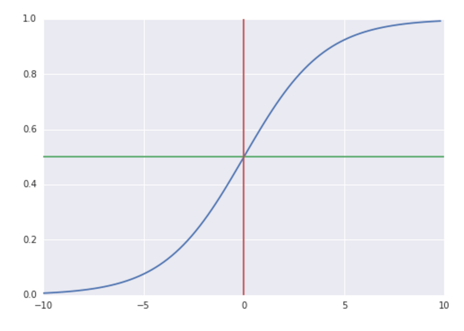 0 과 1로 압축시켜주는 함수.
Logistic 함수라고도 부름.
[Speaker Notes: Z라는 가설을 세운 후 이를 0과 1로 압축시키는 성질을 가진 시그모이드 함수에 넣는다.
그러면 새로 세워진 가설은 데이터의 성질은 가지고 있지만 이를 0과 1로 표현하는 함수가 됨.]
Cost function
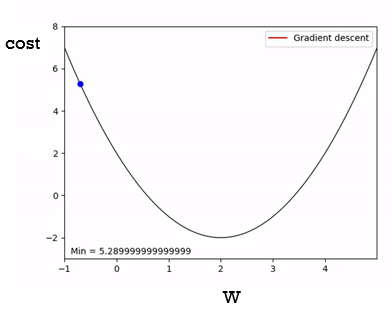 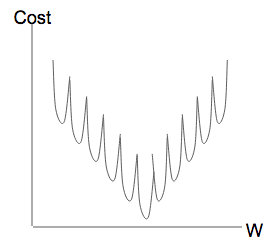 [Speaker Notes: 선형 회귀의 경사하강법에서는 최소점을 찾아서 바로 내려가지만 로지스틱 회귀의 경우는 최소점이 여러 개이기 떄문에 경사하강법을 적용할 수 없다.]
Cost function
[Speaker Notes: 이런 cost 함수를 사용합니다.
왜 이런 함수를 사용하는가 하면]
Cost function
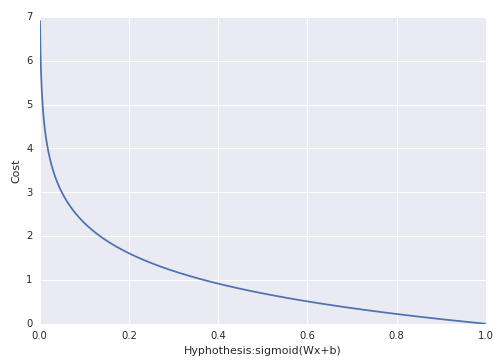 y = 1이면 cost의 값이 0
y = 0이면 cost의 값이 무한대
[Speaker Notes: Cost(오차)의 값이 0에 가까워질수록 좋은 결과물이므로 y=1이면 오차의 값이 0, y=0이면 오차의 값이 무한대로 올라가는 로그의 성질을 이용해 오차값을 측정한다.]
Cost function
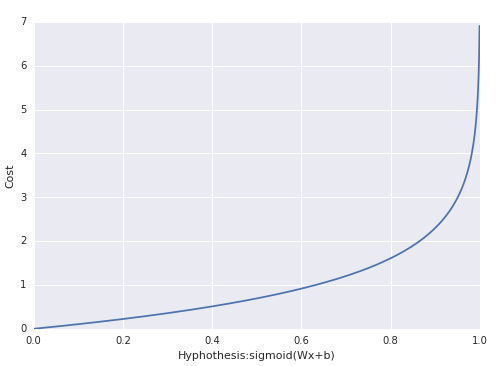 y = 1이면 cost의 값이 무한대
Y = 0이면 cost의 값이 0
[Speaker Notes: Cost(오차)의 값이 0에 가까워질수록 좋은 결과물이므로 y=0이면 오차의 값이 0, y=1이면 오차의 값이 무한대로 올라가는 로그의 성질을 이용해 오차값을 측정한다.]
Cost function
이후 위의 로그함수에 대해서 경사하강법을 적용한다.
[Speaker Notes: 프로그래밍을 할때 좀더 짧게 사용하기 위해서 수정함]
파이썬과 텐서플로우
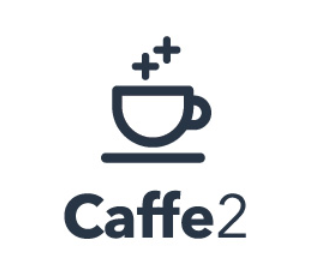 파이썬
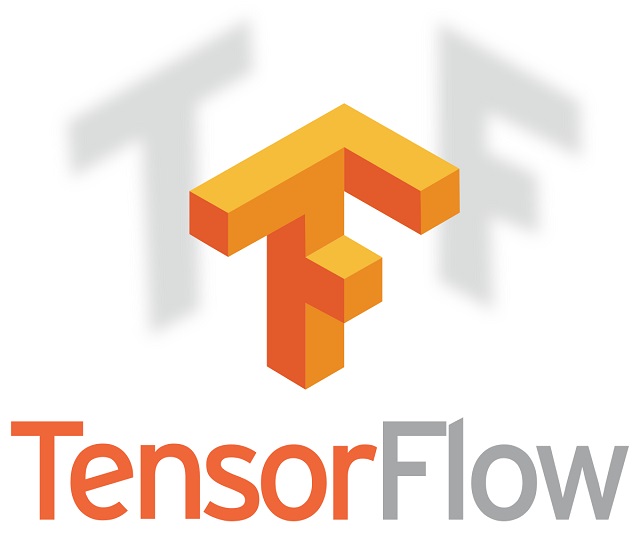 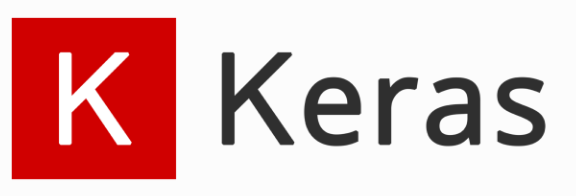 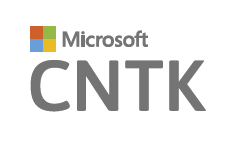 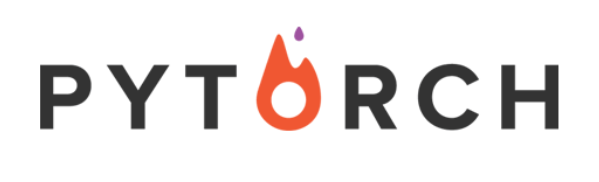 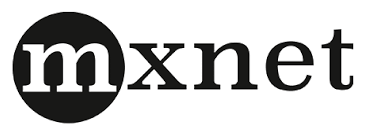 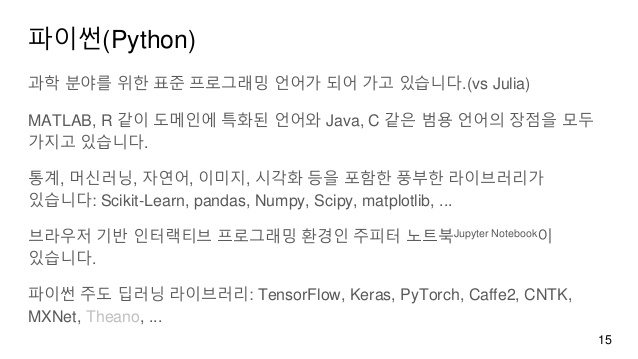 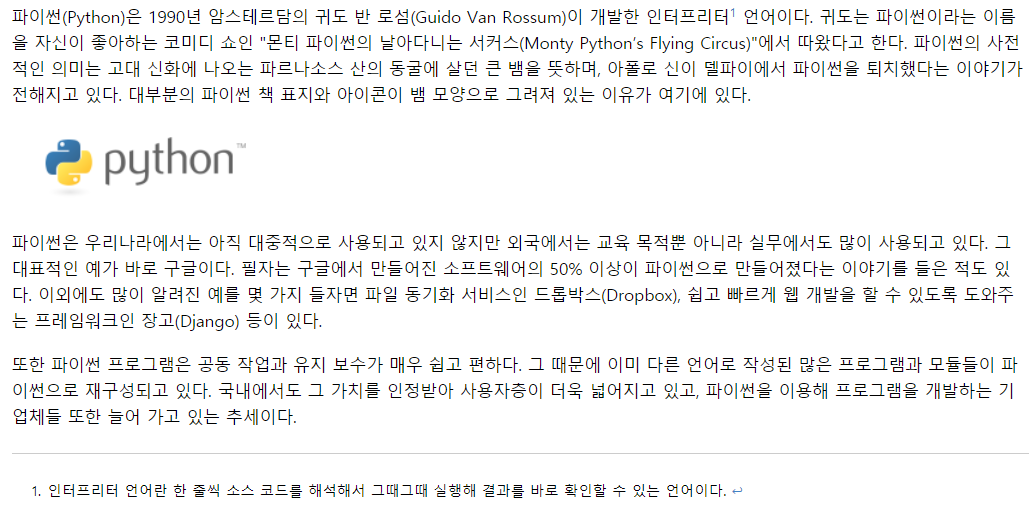 쉽고 활용도 높은
프로그래밍
언어
[Speaker Notes: 쉽고 장점을 가진 강력한 언어이다.
클라우드 서비스 비슷한 기능인데 소스를 바로 만들고 편집이 가능]
텐서플로우
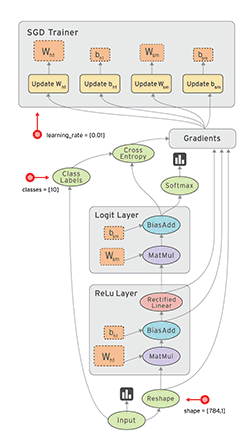 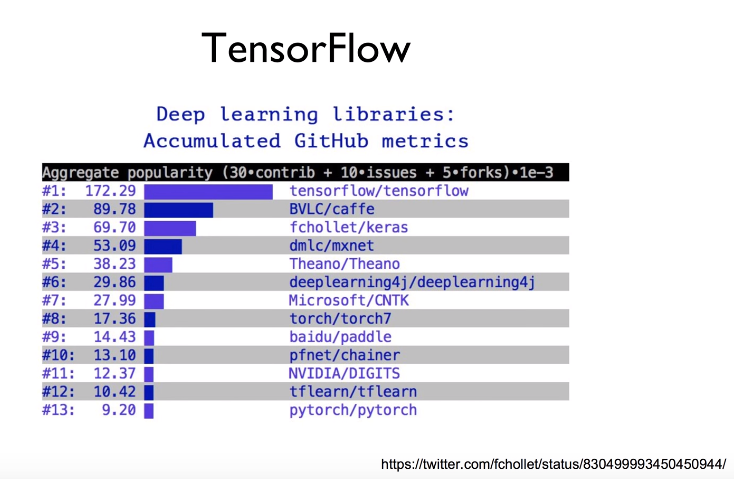 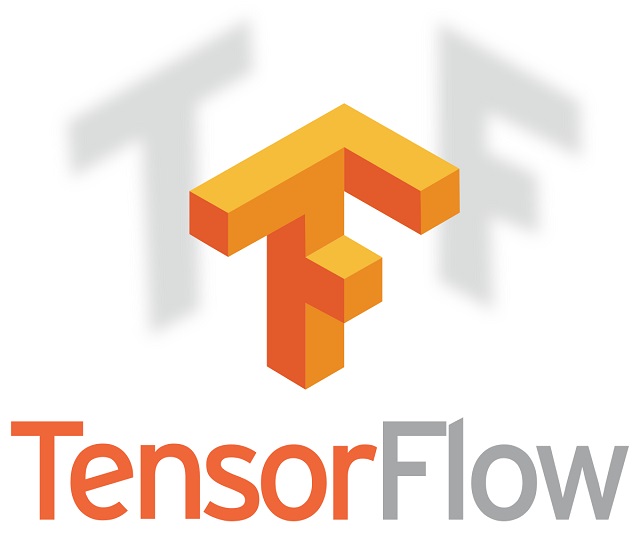 데이터 플로우 그래프를 통한 풍부한 표현력
아이디어 테스트에서 서비스 단계까지 이용 가능
계산 구조와 목표 함수만 정의하면 자동으로 미분 계산을 처리
Python/C++/Go/Java를 지원하며, SWIG를 통해 다양한 언어 지원 가능
[Speaker Notes: 텐서플로우를 가장 많은 사람들이 사용하기 떄문]
감사합니다.
자료 출처:
<책> 딥러닝 첫걸음
<사이트> https://www.edwith.org/others26 (머신러닝과 딥러닝 BASIC)
<블로그> http://bcho.tistory.com/1142 (조대협의 블로그)
그 외 구글이미지